Lucia Fojtíková 
and  Kristián Csicsay
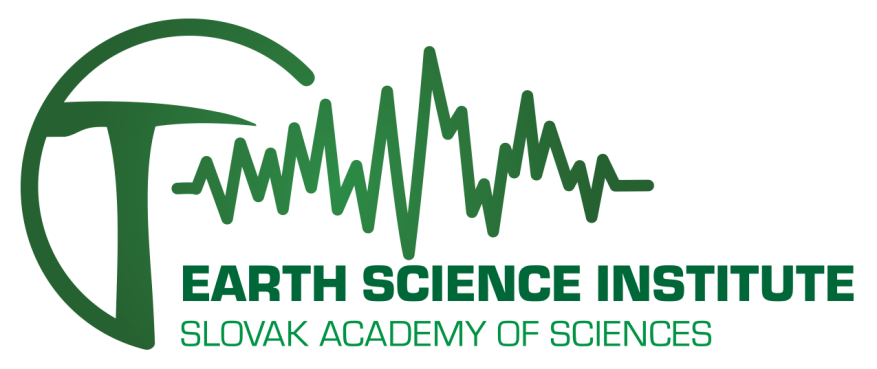 Seismic events on the territory of Slovakia (1034-2015)
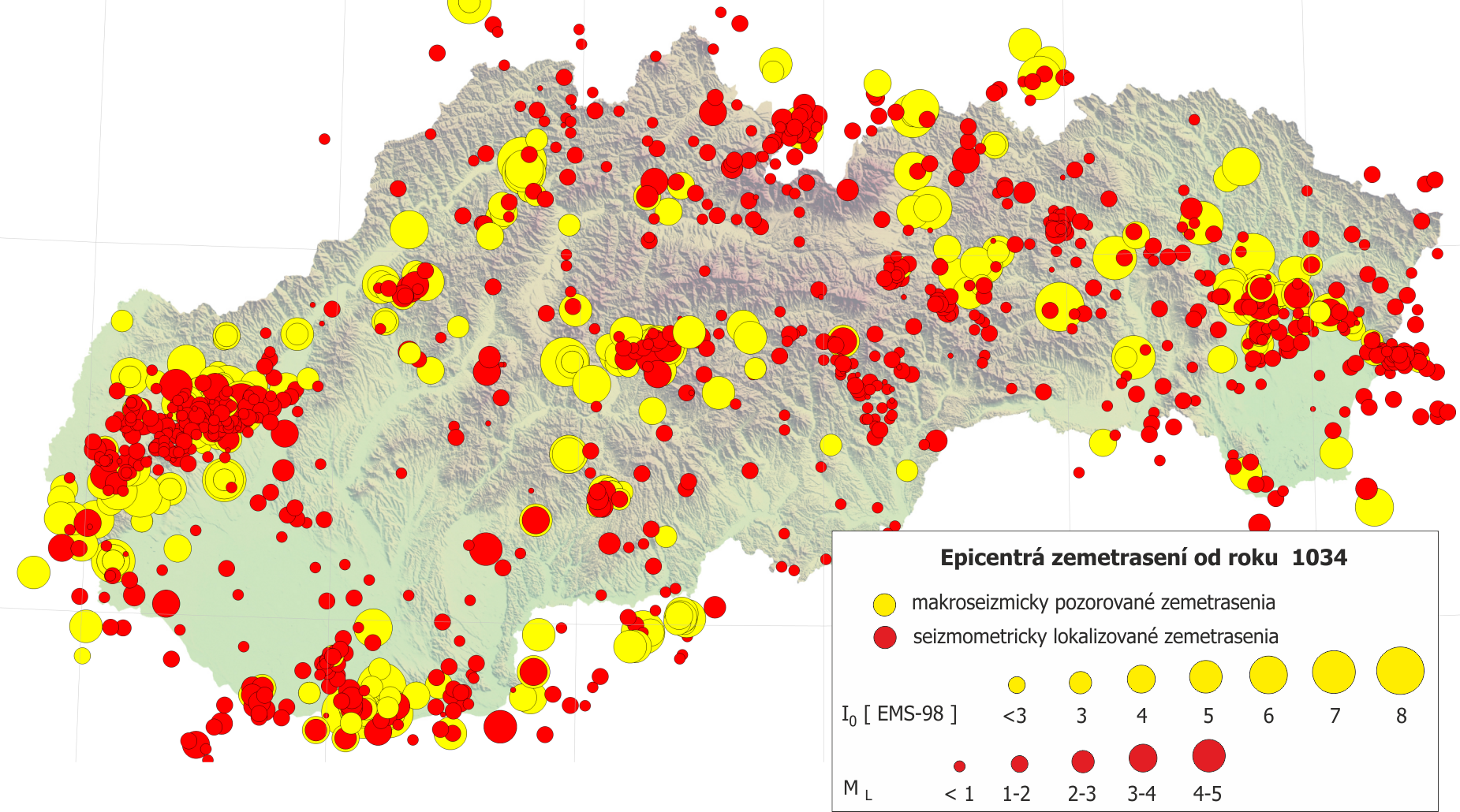 1906  Ms=5.7
Seismic stations on the territory of Slovakia
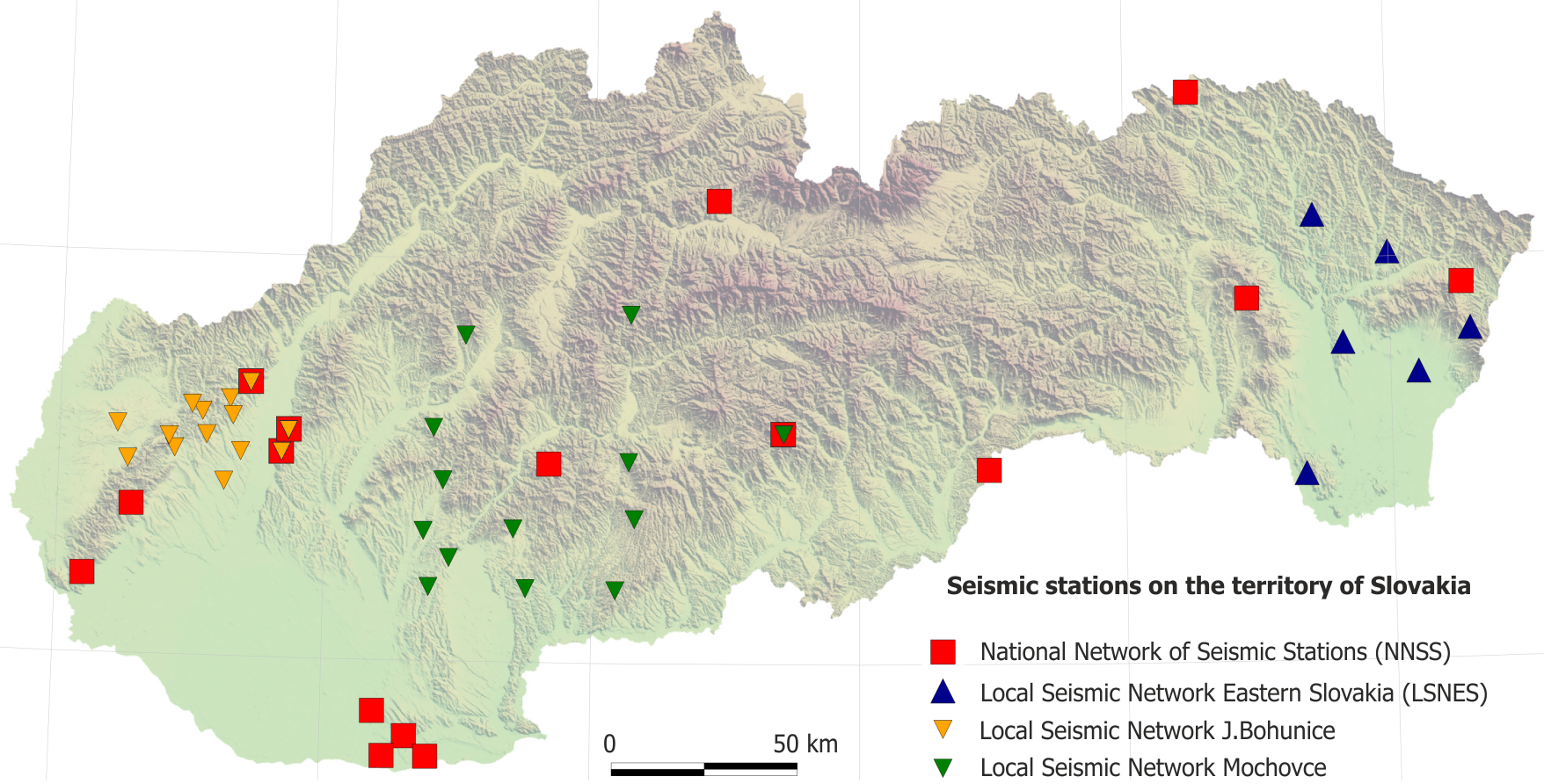 Problems
lack of people – we are terrible missing an electro-technician
lack of money – our bosses do not understand what we need
Plans
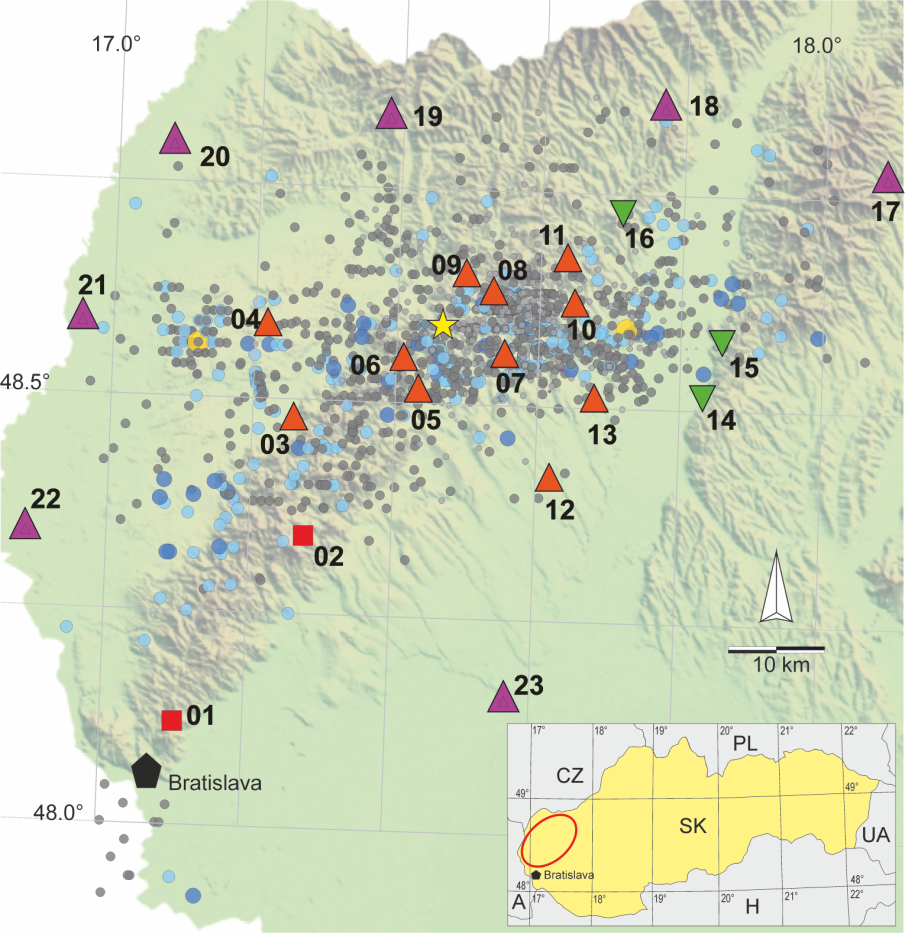